The 9th Dedekind Number
A case for FPGA Supercomputing
“The Nth  Dedekind number is the number of Monotonic Boolean Functions in N variables”
Computing P-Coëfficients
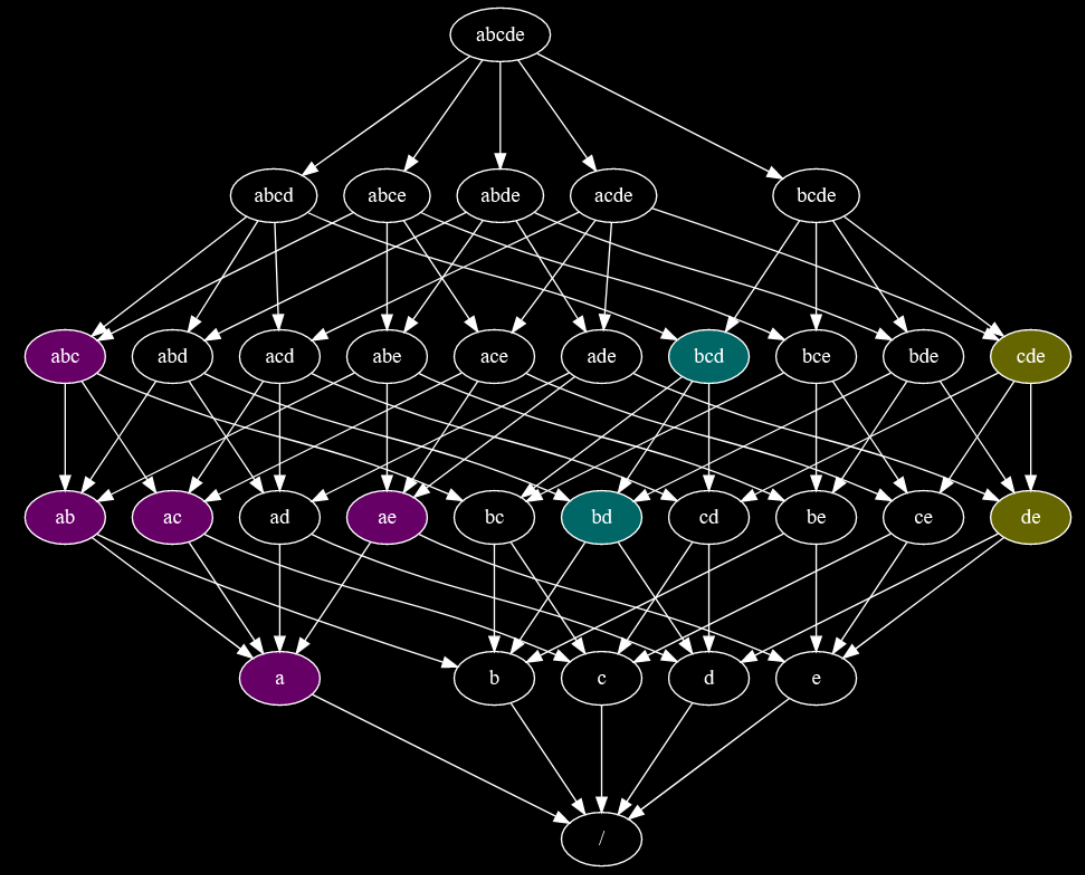 Boolean Operations
Fixed problem size
Very branchy

Bad fit for CPU
Can’t use SIMD
Very bad fit for GPU
Excellent for FPGA!
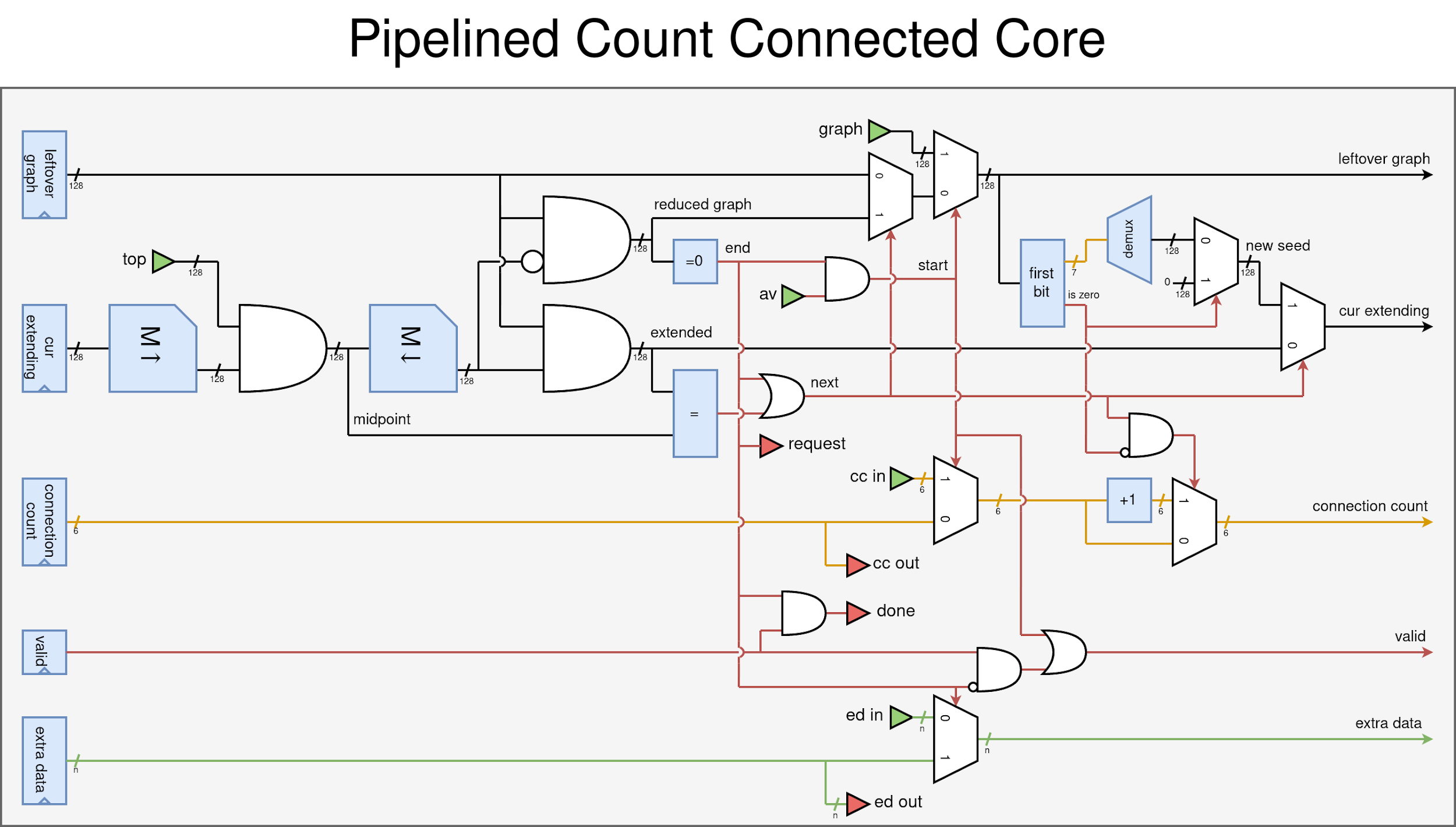 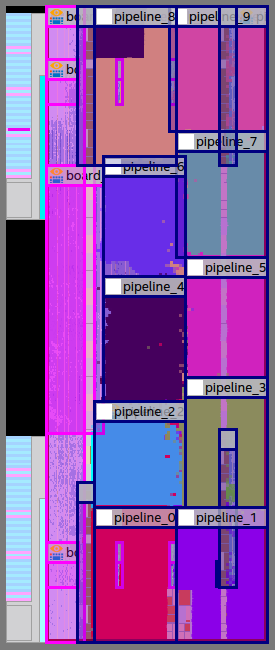 FPGA Implementation
300 Count-Connected-Cores
450MHz
ECC
Total project runtime
FPGA 500x faster than AMD Milan CPU. 
(usually ~40-60x)
15’000 100min jobs
4 months on Noctua 2
Should you use FPGAs for your project?
Huge development cost
Designing HW is difficult
Testing HW is more difficult
10-fold for native hardware!
hirtum.com/dedekind